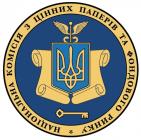 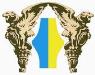 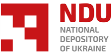 Upgrade and consolidation of post‑trade infrastructure in Ukraine
Implementation plan(jointly developed by NSSMC, NDU, NBU and the Settlement Center with consultation from EBRD and Oliver Wyman)

Stakeholder Workshop #3
31 May 2017
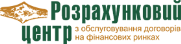 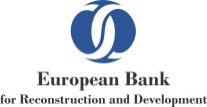 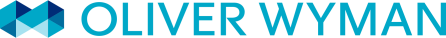 Objectives of today’s meeting
Jointly recap the target set-up
Provide update on overall progress since last workshop (NSSMC)
Present and align on detailed implementation plans developed by four institutions with consultation from EBRD and Oliver Wyman (work block leads)
Discuss next steps
1
Recap: Target set-up
Oliver Wyman recommends to follow a clean-slate approach for the clearing layer implementation
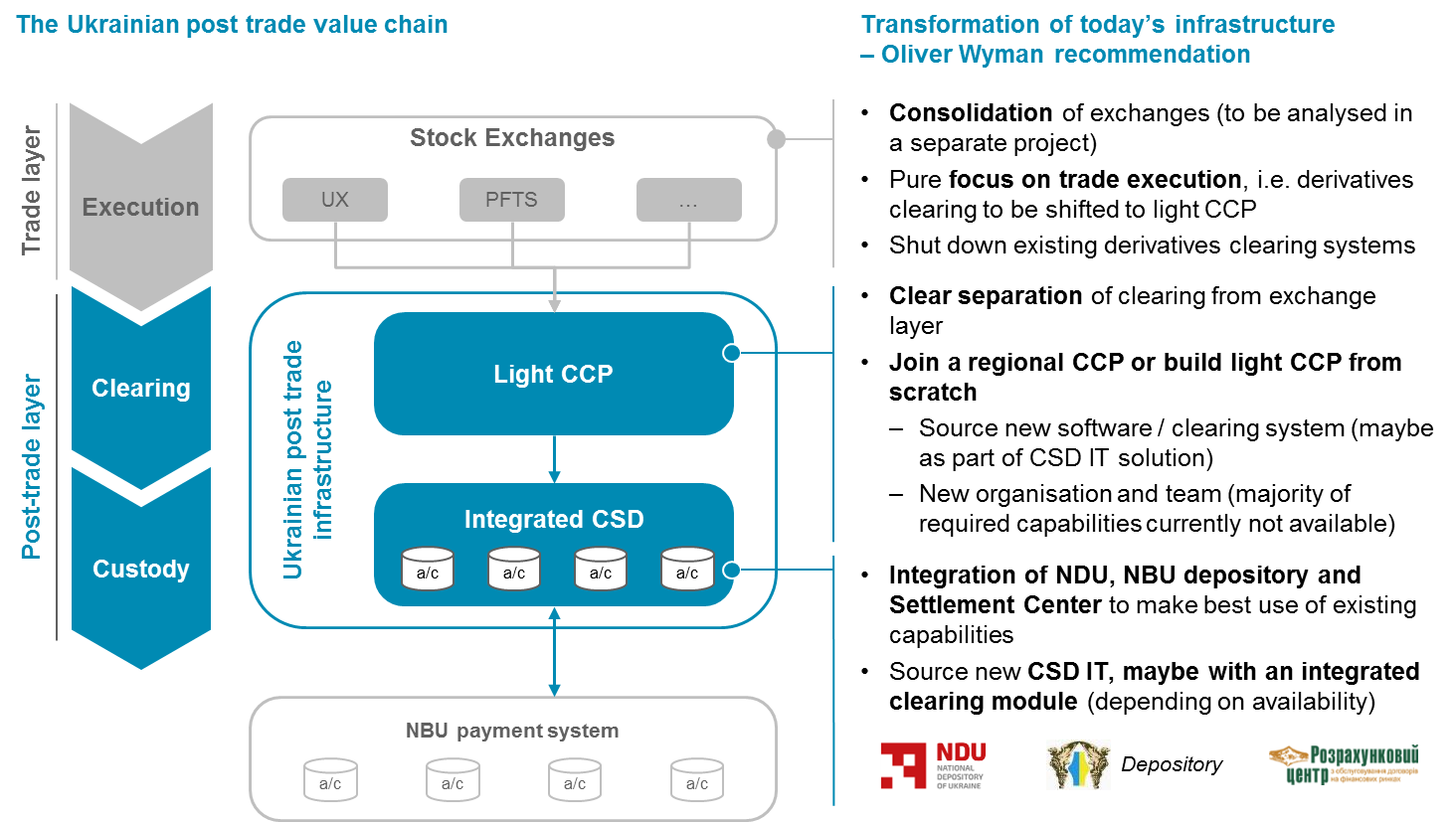 Funding of the transformation and long term development should be provided by a revised ownership structure with strategic interests
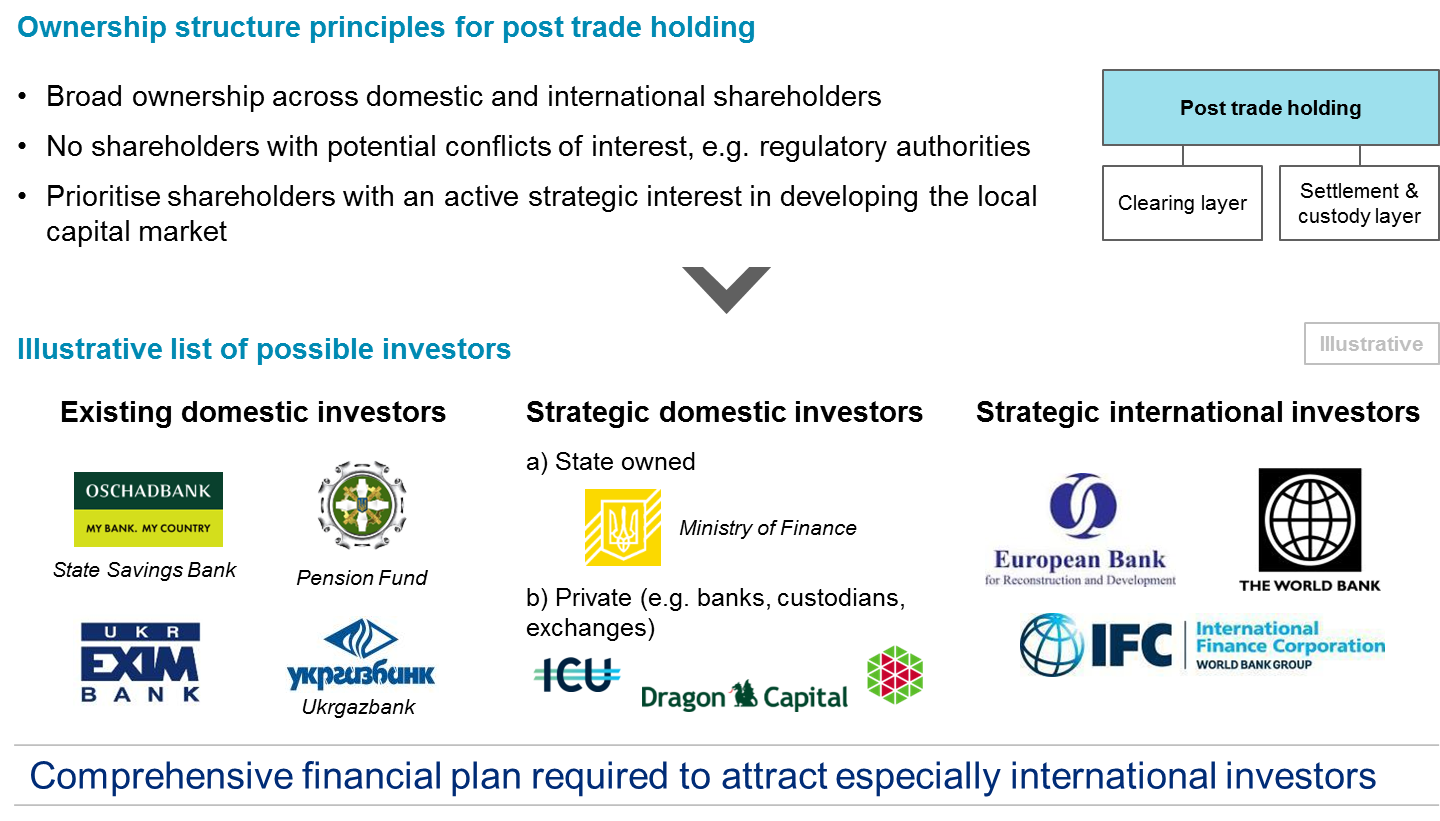 2
Implementation plan overview
For the transformation program, four major work blocks were identified
Updated in May 2017, based on feedback from work block leads
Overall transformation is expected to take 18-21 months with a go-live of the new post trade set-up in 01/2019
2017
2018
2019
Con-cept
Impl. prep.
Program kick-off
Post trade governance finalised
Ownership structure
New ownership structure implemented
Fin. plan
Holding govern. & top level org.
Implementation of new ownership structure
Investor acquisition
Negotiation with exchanges
Go-live of light CCP
Operations & processes
Org. set-up
Concept specification
Pricing
IT: vendor selection process (see CSD IT)
Risk analysis and IT , incl. im-plementation (linked with CSD IT)
Testing and refinement
Go-live of new integrated CSD
Org. set-up
Pricing
Operations & processes
Transfer of assets, start with NDU then gov. bonds from NBU
IT: vendor selection process
IT: implementation of platform
Testing and refinement
Transformation completed
HR: FTE / capability mapping, gap and overlap identification, recruiting, lay-offs
New organisation fully staffed
Participant information
Official market Communication
Phase C
Transformation board meetings 
monthly progress reports
Completion/ major milestone
Dependencies
A Transformation Board should be introduced to maintain oversight, and coordinate with the program lead who drives the overall progress
Proposed transformation program governance
Description
Transformation Board
Decision-making body on project related topics
Review and confirmation of project results
- Local stakeholders and major investors-
Program lead
Control over the overall program
Coordination of work blocks
Dmytro Tarabakin(Max Libanov)
PMO
Process-related support of the program and project managers and develop-ment of program structures and plans
Scope management and “gate-keeping“
Temporary set-up support / start-up grant
Production of project results, decision memos, presentations and documentation
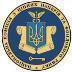 A
B
C
D
Post trade corporate finance, governance & organisation
Light CCP operating model implementation
Integrated CSD operating model implementation
Implementation support
Mindaugas Bakas (Yuriy Shapoval, Iryna Gnatyuk,  Andriy Suprun, Mykola Selekhman, Alla Papaika)
Yuriy Shapoval (Mindaugas Bakas, Iryna Kurochkina, Mykola Selekhman)
Mindaugas Bakas (Andriy Suprun, Yuriy Shapoval, Iryna Gnatyuk, Iryna Omelchenko)
Development of project results
Responsibility for the projects and fulfilment of the project goals and milestones
- Tbd -
Set-up = Lead (Team)
3
Detailed work block plans
Updated in May 2017, based on feedback from work block leads
Updated in May 2017, based on feedback from work block leads
Block A: Post trade corporate finance, governance & organisation (1/2)Detailed timeline
Updated in May 2017, based on feedback from work block leads
Post trade corporate finance, governance & organisation (2/2)Key activities, dependencies and risks
Activity
Description
Dependencies & risks
Responsibilities
Corporate Finance
1
Real Estate @ RC
Forecasting future business
Mindaugas
Yuriy
Dmytro
Andriy
Development of financial plan – use conservative assumptions
Required investments
Operational cash-flow from core business (revenues / costs)
Projections for future profitability
Pay-back period / break even
Acquisition of investors, based on financial plan
Investment from Ministry of Finance
Pitch to strategic investors (domestic & international)
Limitations in legislation to change ownership
Dependent on Financial Plan
Dmytro
Mindaugas
Yuriy
Negotiation with exchanges
Clearing mandate for the Ukrainian market
Implications on shareholder structure
Dependent on parallel EBRD project and Financial plan
Develop governance principles for holding
Determine positions and potential composition of leadership roles in future post trade entities
Finalise and agree with new shareholders in a dedicated workshop
Political decision from shareholders and other stakeholders
2
Holding governance and top level organisation
Dmytro
Alla
Mindaugas
Andriy
Updated in May 2017, based on feedback from work block leads
Comments to block A
Financial plan
Forecasting while expecting dramatic changes in business model and environment for CCP and CSD is extremely complicated and result can be easily challenged by potential investors
Real estate that makes large part of CCP capital has to be removed form balance eventually, though this process can run in parallel and should not implicate the overall reorganization
The process of real estate removal should be reflected within financial plan to provide investors with sufficient information
Investor acquisition
Extension of allocated time until second half of 2018: Current laws prescribe the limitations to the ownership structure of CSD and CCP. Real negotiations on investor acquisition can be resumed after laws are passed or passed first hearing (?)
Ownership model 
The final model of holding depends on political decisions on the level of Commission, NBU, Ministry of Finance, other
This will take many meetings and discussions, thus it will take a lot more time than a month
Actual implementation of new ownership structure will be possible only after the changes in the regulation, i.e. not earlier than end of 2018
Light CCP operating model implementation (1/3)Detailed timeline
Light CCP operating model implementation (2/3)Key activities, dependencies and risks
Activity
Description
Dependencies & risks
Responsibilities
Tbd
1
Concept specification
Translate target concept into system requirements (for integration in CSD RfP, or separate RfP)
Elaborate on detailed technical questions (e.g. own funds of CCP to be ring fenced in default waterfall)
Tbd (ideally on name basis)
See CSD IT vendor selection for integrated solution
Alternatively, run separate RfP process and select vendor
Tbd
Tbd (ideally on name basis)
IT: Vendor selection
2
Determine clearing and risk management operations 
Define processes including documentation
Determine Service Level Agreements
Operations & processes
3
Tbd
Tbd
Organizational 
set-up
Derive required number of FTE to perform operations
Design organisational set-up based on core activities, taking spans & layers considerations into account
Tbd
4
Pricing
5
Develop principles for light CCP pricing
Derive light CCP pricing schedule so that clearing core business can be self sufficient
Tbd
Light CCP operating model implementation (3/3)Key activities, dependencies and risks
Activity
Description
Dependencies & risks
Responsibilities
Tbd
Risk analysis and IT
Tbd
Determine risk calculation logic for Ukraine, incl. risk parameters, confidence levels, potential liquidity surcharges, liquidity threshold for light CCP clearing vs. pre-funding etc.
6
Implement Clearing System and link with CSD and exchanges
Adopt risk calculation logic for Ukraine
Tbd
Testing/ refinement
Test the functionality of the clearing engine and risk calculation
Identify system errors/ bugs and refine accordingly for go-live
Tbd
7
Updated in May 2017, based on feedback from work block leads
Integrated CSD operating model implementation (1/3)Detailed timeline
Updated in May 2017, based on feedback from work block leads
Integrated CSD operating model implementation (2/3)Key activities, dependencies and risks
Activity
Description
Dependencies & risks
Responsibilities
1
Operations & 
Processes
Analyse existing processes and weak points
Optimise operations and processes including documentation of process maps
Determine Service Level Agreements
Mindaugas
Yuriy
Mykola
Andriy
Requires principles of access to Payment System 
Requires principles of new legal framework
Requires CCP processes analysis
Derive required number of FTE to perform operations
Design organisational set-up based on core activities, taking spans & layers considerations into account
Depends on IT solution, potential STP level and changing business environment
Organizational 
set-up
2
Pricing
Develop principles for CSD pricing
Derive new CSD pricing schedule so that CSD core business can be self sufficient
3
Depends on IT solution, potential STP level and changing business environment
IT: Vendor selection
Finalize Request for Proposal 
Run vendor selection process incl. evaluation of offers
Select vendor/partner and IT system for new CSD
Financing structure
Requires at least high-level processes description document with approval from all stakeholders
Mindaugas
Yuriy
Mykola
Andriy
4
IT: Implementation
Requires principles of access to Payment System 
Requires principles of new legal framework
Requires CCP processes analysis
Might require investments into IT infrastructure
Together with vendor, jointly develop detailed business and IT infrastructure requirements for potential tailoring needs
Implement tailored solution incl. links to light CCP, NBU payment system etc.
5
Updated in May 2017, based on feedback from work block leads
Integrated CSD operating model implementation (3/3)Key activities, dependencies and risks
Activity
Description
Dependencies & risks
Responsibilities
Testing and 
refinement
Requires clear business  process description
Language barrier
Mindaugas
Yuriy
Mykola
Andriy
Test the functionality of the new platform
Identify system errors/ bugs and refine accordingly for go-live
6
Transfer NDU assets on new platform & shut down current system
Transfer NBU assets on new platform (potentially after successful test phase with NDU assets) & shut down current system
Mindaugas
Mykola
Andriy
Asset transfer
Preparation for data migration will have to be started well in advance
7
Updated in May 2017, based on feedback from work block leads
Comments to Block C
Operations processes description is the key document for building the new infrastructure
Must contain the expected new business process structure to prioritize automation of crucial and manual labour intensive processes
Must be in line with projected legal changes
Will be the basis for configuring the IT systems (CSD core system, messaging, reporting, billing, etc.)
Without agreement on basic principles of key processes, the IT Vendor selection cannot be finalized
Finalization of key processes description might take more time
IT tasks have been shifted earlier, as some processes like building the test environment can be started without finalization of processes documentation
On the same time, it imposes risk of additional customization in later stages of the project
Vendor selection process must also cover the requirements for IT infrastructure on CSD and CCP side
Implementation support (1/2)Detailed timeline
Implementation support (2/2)Key activities, dependencies and risks
Activity
Description
Dependencies & risks
Responsibilities
1
HR
Tbd
Tbd (ideally on name basis)
Derive required capabilities for the light CCP as well as the integrated CSD
Define roles and responsibilities including comprehensive job descriptions
Conduct gap analysis
Identify staff overlaps and capability gaps in current FTE base
Allocate existing staff to new roles (where possible) and prepare lay-offs
Tbd
Advertise open jobs
Run recruiting process
Screening, interviews, negotiations etc.
Contracting
Tbd
Communication
Participant information
Information of post trade participants about planned transformation
Discussion of implications
Tbd
Tbd (ideally on name basis)
2
Official market communication
Prepare market communication program
Inform CSD and Clearing members before public disclosure
Official market communication about changes in post trade set-up
Tbd
4
Next steps
Next steps
Program lead to keep overall momentum and provide guidance / steering to work blocks as necessary (incl. regular check-ins with work block leads)

PMO to set up the overarching process and determine requirements
Set-up of monthly transformation board meetings
Format of status updates / templates
Etc.

Dedicated kick-off sessions for each work block (work blocks A-C in particular)
Organised by work blocks leads
Ramp-up of additional resources
Agreement on modus operandi